Великие женщины в истории России
Княгиня Ольга
«Была она предвозвестницей христианской земле, как денница перед солнцем, как заря перед рассветом. Она ведь сияла, как луна в ночи; так и она светилась среди язычников, как жемчуг в грязи»
Годы жизни рождена 885 – 895 года – скончалась 969 года
Жена Игоря
Мать Святослава
Месть древлянам 1
« И, склонившись к яме, спросила их Ольга: „Хороша ли вам честь?».Они же ответили: „Горше нам Игоревой смерти». И повелела засыпать их живыми; и засыпали их.. »
Месть древлянам 2
Месть древлянам 3
Месть древлянам 4
Правление Ольги
Правление Ольги
Крещение Ольги в 955 году в Константинополе
Крещение Ольги в 955 году в Константинополе
«И было наречено ей в крещении имя Елена, как и древней царице-матери императора Константина I».
Софийский собор в Киеве
Елизавета Петровна  18 (29) декабря 1709 - 25 декабря 1761 (5 января 1762)
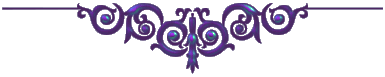 Елизавета родилась в селе Коломенском 18 декабря 1709 года
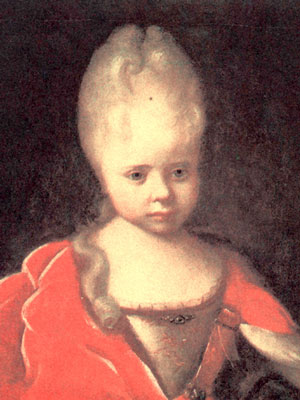 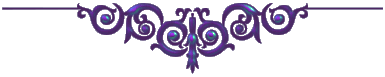 Первая красавица при дворе
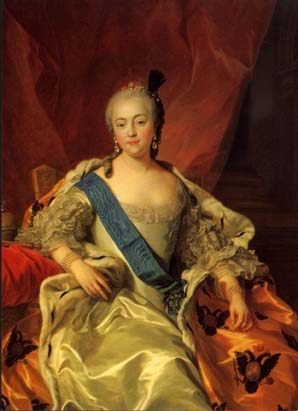 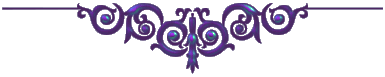 Переворот
"Узнаете ли вы меня? Знаете ли вы, чья я дочь? Меня хотят заточить в монастырь. Готовы ли вы меня защитить?" - "Готовы, матушка, - закричали гвардейцы, - всех их перебьем!" Но Елизавета не хотела кровопролития. '"Не говорите про убийства, - возразила она, - а то я уйду".
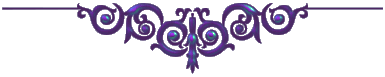 Правление Елизаветы
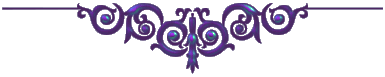 Правление Елизаветы
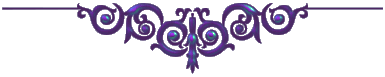 Правление Елизаветы
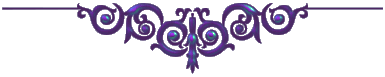 Академия художеств в Петербурге
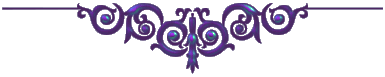 Московский университет
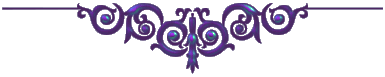 Екатерина II
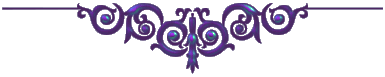 Годы жизни21 апреля (2 мая) 1729- 6 (17 ноября) 1796
Происходила из мелкого северогерманского княжеского рода. Урожденная Софья Августа Фредерика Анхальт-Цербстская
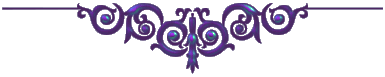 Замужество
Приняв православие и получив имя Екатерины Алексеевны, в 1745 вступила в брак с Петром III
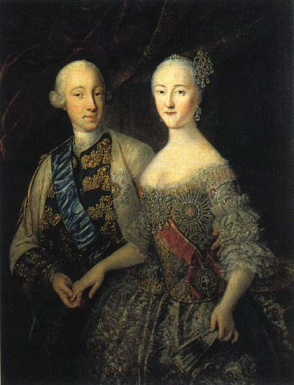 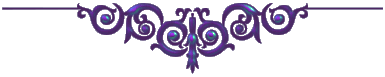 Начало правления
28 июня 1762 Екатерина II совершила бескровный переворот и стала самодержавной императрицей.
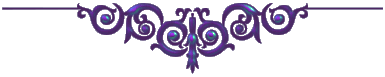 Правление Екатерины II
Сенатская реформа 1763 года
Секуляризация 1763-1764 года
Судебная реформа Екатерины II
Сенат
Гражданская палата
Уголовная палата
Верхняя судебная расправа
Губернский магистрат
Уездный суд
Земской суд
Городовой магистрат
Нижняя судебная расправа
Дворяне
Горожане
Государственные крестьяне
Губернская реформа
Сенат
Генерал-губернатор
Вице-губернатор
Губернатор
Губернатор
Губерния (300-400 тыс. чел.)
Губерния (300-400 тыс. чел.)
50 губерний
Капитан-исправник
В уездных городах - городничие
Уезд 20-30 тыс. чел
Капитан-исправник
Обер-полицмейстеры
Уезд 20-30 тыс. чел
Москва
Санкт-Петербург
Капитан-исправник
Уезд 20-30 тыс. чел